Figure 1. Survival curves for overall patients are demonstrated according to radiotherapy (RT) extent: (a) overall ...
Jpn J Clin Oncol, Volume 42, Issue 10, October 2012, Pages 948–954, https://doi.org/10.1093/jjco/hys114
The content of this slide may be subject to copyright: please see the slide notes for details.
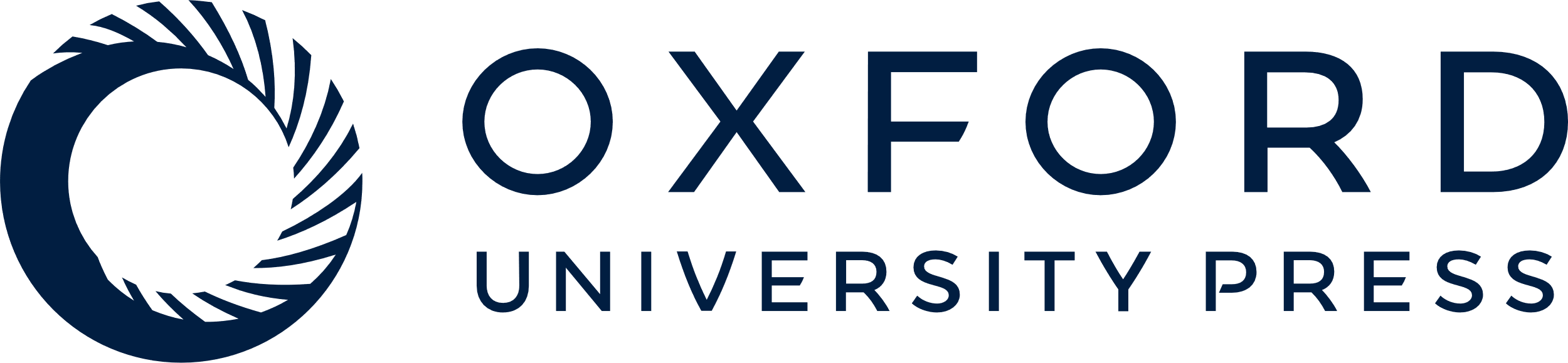 [Speaker Notes: Figure 1. Survival curves for overall patients are demonstrated according to radiotherapy (RT) extent: (a) overall survival (OS), (b) progression-free survival (PFS). ENI, elective nodal irradiation; IFI, involved-field irradiation.


Unless provided in the caption above, the following copyright applies to the content of this slide: © The Author 2012. Published by Oxford University Press. All rights reserved. For Permissions, please email: journals.permissions@oup.com]